Input Tax Credit
CA Manoj Malpani
Agenda
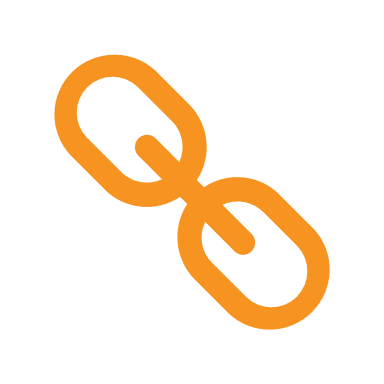 Coverage
Sections under Input Tax Credit
Definitions
Conditions for availment of ITC
Disallowed ITC 
Availability of credit in special circumstances 
Question & Answers Session
2
Sections and Rules
Definition: Input Tax Credit and Input Tax
As per sec 2(63) of the CGST Act, 'input tax credit’ means “the credit of input tax”. In this regard, sec 2(62) of the CGST Act, defines 'input tax' in the following manner:
             “Input tax" in relation to a registered person, means the central tax, State tax, integrated tax or Union territory tax charged on any supply of goods or services or both made to him and includes-

The integrated goods and services tax charged on import of goods
The tax payable under the provision of sub-section (3) and (4) of the section 9;
The tax payable under the provisions of the sub-section (3) and (4) of the section 5 of the Integrated Goods and Services Tax Act;
The tax payable under the provisions of (3) and (4) of the section 9 of the respective State Goods and Services Tax Act; or
The tax payable under the provisions of sub-section (3) and (4) of the section 7 of the Union Territory Goods and Services Tax Act,
              but does not include the tax paid under the composition levy”
Input
‘Input’: As per section 2(59) of CGST Act, ‘input’ means any goods other than capital goods used or intended to be used by a supplier in the course or furtherance of business.
Wide and simple definition of term ‘input’:
Input Service
Input services: As per section 2(60) of the CGST Act, ‘input services’ means any services used by a supplier in the course or furtherance of business.
 Wide and simple definition of term ‘input’:
Capital Goods
“Capital Goods”: As per section 2(19) of CGST Act, ‘capital goods’ means goods, the value of which is capitalized in the books of accounts of the person claiming the input tax credit and which are used or intended to be used in the course or furtherance of business.
Conditions for availing Input Tax Credit (Section 16)
Judicial Judgement for Sec.16
Assessee allowed to rectify bonafide errors committed in filing GSTR-1 for F.Y. 2017-2020. Karnataka HC in M/s Wipro Limited India v. the Assistant Commissioner of Central Taxes and Ors.[ Writ   Petition No. 16175 of 2022 (T-Res) dated 06.01.2023]

Registered Person allowed to rectify its GSTR-1 after the specified due date, for showing B2B supplies wrongly as B2C Supplies. Orissa HC in M/s Shiva Jyoti Construction v. The Chairperson, Central Board of Excise & Customs and Other [W.P. (C ) No. 18216 of 2017 dated 12.01.2023]

No GST can be demanded from buyer for fault of seller of non-payment of taxes to the government. Madras HC in M/s. D.Y. Beathel Enterprises v. the State Tax Officer [W.P. (MD) Nos. 2127/2021 &Ors. Dated 24.02.2021]

Unless there is proven connivance between supplier and recipient, ITC cannot be denied to the recipient. Orisa HC in Bright Star Plastic Industries v. Additional Commissioner of Sales Tax [W.P.(C ) No. 15265 of 2021 dated 04.10.2021]
Condition of availing ITC -Section 16
Goods received in instalments / lots – Credit eligible after receipt of last lot.
Where the registered person has claimed depreciation on the tax component of the cost of capital goods and plant and machinery under the provisions of the Income tax Act, 1961 (43 of 1961), the input tax credit on the said tax component shall not be allowed. 
A registered person shall not be entitled to take input tax credit in respect of any invoice or debit note for supply of goods or services or both after the thirtieth day of November following the end of financial year to which such invoice or debit note pertains or furnishing of the relevant annual return, whichever is earlier.
Reversal of the ITC in case of non-payment of consideration within 180 days by recipient (Section 16)
Recipient fails to pay supplier (other than RCM) within 180 days from the date of issue of invoice.
Then amount equal to the ITC availed by the recipient shall be reversed
He shall be entitled to re-avail the ITC as and when the payment is made by him.
Interest would be cost to the recipient.
Analysis
180 days limit fixed for recipient to pay consideration to the supplier.
Payment time limit applies to supply of goods as well as services.
Both the value of invoice as well as tax component is required to be paid with 180 days.
Proportionate reversal in case of partial payment.
180 days to be computed from the date of invoices irrespective of the date of availing credit.
Interest computation to start from date of availing of credit and not from the date of invoice.
No ITC reversal required when payment made through setting off book debt
Proportionate ITC reversal not required in case of a post-purchase discount/incentive given by supplier
Exceptions to the 180 days payment rule for ITC:
Reverse charge supplies
Schedule I entries
Apportionment of credit and blocked credits
Section 17(1): Goods / Services partly used for personal consumption
Where the goods or services or both are used by the registered person for the purpose of any business and partly for other purpose, the amount of credit shall be restricted to so much of the input tax as is attributable to the purposes of his business.
Section 17(2): ITC restricted to the extend of taxable supplies including zero rated supplies
Where the goods or services or both are used by the registered person partly for effecting taxable supplies including zero-rated supplies under this Act or under the Integrated Goods and Services Tax Act and partly for effecting exempt supplies under the said Acts, the amount of credit shall be restricted to so much of the input tax as is attributable to the said taxable supplies including zero-rated supplies.

Are following exempt supply?
Interest received on deposits
Supply of duty credit script
Dividend
Section 17(3): Goods / Services used under sub-section (2) under RCM
The value of exempt supply under sub-section (2) shall be such as may be prescribed, and shall include supplies on which the recipient is liable to pay tax on reverse charge basis, transactions in securities, sale of land and, subject to clause (b) of paragraph 5 of Schedule II, sale of building

Explanation.-For the purposes of this sub-section, the expression "value of exempt supply" shall not include the value of activities or transactions specified in Schedule III, 
except,—
(i) the value of activities or transactions specified in paragraph 5 of the said Schedule (sale of land / building); and

(ii) the value of such activities or transactions as may be prescribed in respect of clause (a) of paragraph 8 of the said Schedule. (sale from bonded warehouse)
Section 17(4): ITC to Banking Co. / Financial Institution including NBFCs
A banking company or a financial institution including a non-banking financial company, engaged in supplying services by way of accepting deposits, extending loans or advances shall have the option to either comply with the provisions of sub-section (2), or avail of every month, an amount equal to fifty percent of the eligible input tax credit on inputs, capital goods and input services in that month and the rest shall lapse:
Provided that the option once exercised shall not be withdrawn during the remaining part of the financial year:
Provided further that the restriction of fifty per cent. shall not apply to the tax paid on supplies made by one registered person to another registered person having the same Permanent Account Number.
Blocked Credit Section 17(5)
Section 17(5): Block Credit
Notwithstanding anything contained in sub-section (1) of section 16 and sub-section (1) of section 18 , input tax credit shall not be available in respect of the following, namely:- 

motor vehicles for transportation of persons having approved seating capacity of not more than thirteen persons (including the driver), except when they are used for making the following taxable supplies, namely:-
 	(A) further supply of such motor vehicles; or 
	(B) transportation of passengers; or 
	(C) imparting training on driving such motor vehicles; 
(aa) vessels and aircraft except when they are used- 
(i) for making the following taxable supplies, namely:- 
	(A) further supply of such vessels or aircraft; or 
	(B) transportation of passengers; or 
	(C) imparting training on navigating such vessels; or 
	(D) imparting training on flying such aircraft;
(ii) For transportation of goods;
Section 17(5): Block Credit
(ab) Services of general insurance, servicing, repair and maintenance in so far as they relate to motor vehicles, vessels or aircraft referred to in clause (a) or clause (aa): 

Provided that the input tax credit in respect of such services shall be available-
where the motor vehicles, vessels or aircraft referred to in clause (a) or clause (aa) are used for the purposes specified therein; 
where received by a taxable person engaged- 
In the manufacture of such motor vehicles, vessels or aircraft; or 
In the supply of general insurance services in respect of such motor vehicles, vessels or aircraft insured by him;
23
Section 17(5): Block Credit
(b) the following supply of goods or services or both- 

	(i) food and beverages, outdoor catering, beauty treatment, health services, cosmetic and plastic surgery, leasing, renting or hiring of motor vehicles, vessels or aircraft referred to in clause (a) or clause (aa) except when used for the purposes specified therein, life insurance and health insurance:
Provided that the input tax credit in respect of such goods or services or both shall be available where an inward supply of such goods or services or both is used by a registered person for making an outward taxable supply of the same category of goods or services or both or as an element of a taxable composite or mixed supply; 
	(ii) Membership of a club, health and Fitness Centre; and 
	(iii) Travel benefits extended to employees on vacation such as leave or home travel concession:
Provided that the input tax credit in respect of such goods or services or both shall be available, where it is obligatory for an employer to provide the same to its employees under any law for the time being in force.
24
Section 17(5): Block Credit
(c) works contract services when supplied for construction of an immovable property (other than plant and machinery) except where it is an input service for further supply of works contract service; 
(d) goods or services or both received by a taxable person for construction of an immovable property (other than plant or machinery) on his own account including when such goods or services or both are used in the course or furtherance of business. 
Explanation .-For the purposes of clauses (c) and (d), the expression "construction" includes re-construction, renovation, additions or alterations or repairs, to the extent of capitalization, to the said immovable property; 

(e) goods or services or both on which tax has been paid under section 10 ; 
(f) goods or services or both received by a non-resident taxable person except on goods imported by him;
25
Section 17(5): Block Credit
(fa) goods or services or both received by a taxable person, which are used or intended to be used for activities relating to his obligations under corporate social responsibility referred to in section 135 of the Companies Act, 2013 (18 of 2013)
(g) goods or services or both used for personal consumption; 
(h) goods lost, stolen, destroyed, written off or disposed of by way of gift or free samples; and 	(i) any tax paid in accordance with the provisions of sections 74 (Fraud cases) , 129 (Detention in transit)  and 130 (Confiscation) .
26
Disallowed Credit?
CSR Expenses (1.10.23)
Building Expenditure
Building R&M (Non-Capitalized)
Employee related expenses
Canteen service
Rent a cab
Health check-up
GST paid on lease premium
Accommodation to employees
Diaries / calendars
Business promotion expenses
27
Thank you
Manoj Malpani, FCA, ACMA
+91 8007 99 4444